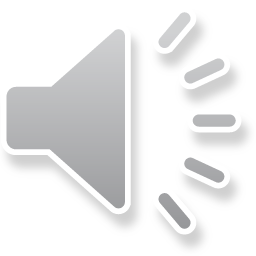 2020
科技行业工作汇报PPT
WORK OF SCIENCE AND TECHNOLOGY INDUSTRY REPORT PPT
汇报：xiazaii  部门：销售部
01
添加相关标题文字
目录
contents
02
添加相关标题文字
03
添加相关标题文字
04
添加相关标题文字
2019
01
请替换文字内容
01项目内容
02项目内容
03项目内容
04项目内容
基本工作概述报告
请替换文字内容，修改文字内容，也可以直接复制你的内容到此。
请替换文字内容，修改文字内容，也可以直接复制你的内容到此。
请替换文字内容，修改文字内容，也可以直接复制你的内容到此。
请替换文字内容，点击添加相关标题文字，修改内容文字内容，也可以直接复制你的到此。
请替换文字内容，修改文字内容，也可以直接复制你的内容到此。
请替换文字内容，修改文字内容，也可以直接复制你的内容到此。
01
02
请替换文字内容，修改文字内容，也可以直接复制你的内容到此。
请替换文字内容，修改文字内容，也可以直接复制你的内容到此。
文字内容
文字内容
请替换文字内容，修改文字内容，也可以直接复制你的内容到此。
请替换文字内容，修改文字内容，也可以直接复制你的内容到此。
请替换文字内容，修改文字内容，也可以直接复制你的内容到此。
请替换文字内容，修改文字内容，也可以直接复制你的内容到此。
03
04
文字内容
文字内容
基本工作概述报告
2017
请替换文字内容
请替换文字内容，修改文字内容，也可以直接复制你的内容到此。
请替换文字内容
请替换文字内容
请替换文字内容
请替换文字内容
2016
请替换文字内容，修改文字内容，也可以直接复制你的内容到此。
请替换文字内容，修改文字内容，也可以直接复制你的内容到此。
请替换文字内容，修改文字内容，也可以直接复制你的内容到此。
请替换文字内容，修改文字内容，也可以直接复制你的内容到此。
2014
2012
请替换文字内容，修改文字内容，也可以直接复制你的内容到此。
基本工作概述报告
80%
70%
70%
45%
35%
35%
25%
请替换文字内容
请替换文字内容，修改文字内容，也可以直接复制你的内容到此。请替换文字内容，修改文字内容，也可以直接复制你的内容到此。
文字内容
文字内容
文字内容
文字内容
文字内容
文字内容
文字内容
请替换文字内容，修改文字内容，也可以直接复制你的内容到此。请替换文字内容，修改文字内容，也可以直接复制你的内容到此。请替换文字内容，修改文字内容，也可以直接复制你的内容到此。
基本工作概述报告
请替换文字内容
请替换文字内容
请替换文字内容
请替换文字内容，修改文字内容，也可以直接复制你的内容到此。
请替换文字内容，修改文字内容，也可以直接复制你的内容到此。
请替换文字内容，修改文字内容，也可以直接复制你的内容到此。
10%
40%
30%
50%
30%
20%
请替换文字内容
请替换文字内容
请替换文字内容
请替换文字内容，修改文字内容，也可以直接复制你的内容到此。
请替换文字内容，修改文字内容，也可以直接复制你的内容到此。
请替换文字内容，修改文字内容，也可以直接复制你的内容到此。
基本工作概述报告
33 %
请替换文字内容
请替换文字内容，修改文字内容，也可以直接复制你的内容到此。
请替换文字内容，修改文字内容，也可以直接复制你的内容到此。
33 %
33 %
01
02
请替换文字内容
请替换文字内容
03
请替换文字内容，修改文字内容，也可以直接复制你的内容到此。
2019
02
请替换文字内容
01项目内容
02项目内容
03项目内容
04项目内容
基本工作概述报告
01
请替换文字内容
请替换文字内容
请替换文字内容
请替换文字内容
请替换文字内容
02
请替换文字内容，修改文字内容，也可以直接复制你的内容到此。
请替换文字内容，修改文字内容，也可以直接复制你的内容到此。
请替换文字内容，修改文字内容，也可以直接复制你的内容到此。
请替换文字内容，修改文字内容，也可以直接复制你的内容到此。
请替换文字内容，修改文字内容，也可以直接复制你的内容到此。
03
04
05
基本工作概述报告
请替换文字内容，修改文字内容，也可以直接复制你的内容到此。
请替换文字内容，修改文字内容，也可以直接复制你的内容到此。
请替换文字内容，修改文字内容，也可以直接复制你的内容到此。
请替换文字内容，修改文字内容，也可以直接复制你的内容到此。
2012
2013
2014
2015
基本工作概述报告
请替换文字内容，修改文字内容，也可以直接复制你的内容到此。
请替换文字内容，修改文字内容，也可以直接复制你的内容到此。
请替换文字内容，修改文字内容，也可以直接复制你的内容到此。
请替换文字内容，修改文字内容，也可以直接复制你的内容到此。
请替换文字内容，修改文字内容，也可以直接复制你的内容到此。
请替换文字内容，修改文字内容，也可以直接复制你的内容到此。
基本工作概述报告
请替换文字内容
请替换文字内容
02
01
请替换文字内容，修改文字内容，也可以直接复制你的内容到此。
请替换文字内容，修改文字内容，也可以直接复制你的内容到此。
请替换文字内容，修改文字内容，也可以直接复制你的内容到此。
请替换文字内容，修改文字内容，也可以直接复制你的内容到此。
03
04
请替换文字内容
请替换文字内容
05
06
请替换文字内容，修改文字内容，也可以直接复制你的内容到此。
请替换文字内容，修改文字内容，也可以直接复制你的内容到此。
2019
03
请替换文字内容
01项目内容
02项目内容
03项目内容
04项目内容
基本工作概述报告
请替换文字内容
请替换文字内容
请替换文字内容
请替换文字内容
请替换文字内容
请替换文字内容
请替换文字内容
请替换文字内容
01
02
请替换文字内容，修改文字内容，也可以直接复制你的内容到此。
请替换文字内容，修改文字内容，也可以直接复制你的内容到此。
请替换文字内容
请替换文字内容
03
04
请替换文字内容，修改文字内容，也可以直接复制你的内容到此。
请替换文字内容，修改文字内容，也可以直接复制你的内容到此。
基本工作概述报告
01
请替换文字内容，修改文字内容，也可以直接复制你的内容到此。
02
请替换文字内容，修改文字内容，也可以直接复制你的内容到此。
03
请替换文字内容，修改文字内容，也可以直接复制你的内容到此。
04
请替换文字内容，修改文字内容，也可以直接复制你的内容到此。
基本工作概述报告
文字
请替换文字内容，修改文字内容，也可以直接复制你的内容到此。
文字
文字
请替换文字内容，修改文字内容，也可以直接复制你的内容到此。
请替换文字内容，修改文字内容，也可以直接复制你的内容到此。
请替换文字内容，修改文字内容，也可以直接复制你的内容到此。
请替换文字内容，修改文字内容，也可以直接复制你的内容到此。
请替换文字内容，修改文字内容，也可以直接复制你的内容到此。
文字
文字
文字
请替换文字内容，修改文字内容，也可以直接复制你的内容到此。请替换文字内容，修改文字内容，也可以直接复制你的内容到此。请替换文字内容，修改文字内容，也可以直接复制你的内容到此。请替换文字内容，修改文字内容，也可以直接复制你的内容到此。
50%
50%
50%
50%
50%
50%
基本工作概述报告
请替换文字内
请替换文字内
请替换文字内
请替换文字内
请替换文字内
请替换文字内
请替换文字内容，修改文字内容，也可以直接复制你的内容到此。
请替换文字内容，修改文字内容，也可以直接复制你的内容到此。
请替换文字内容，修改文字内容，也可以直接复制你的内容到此。
请替换文字内容，修改文字内容，也可以直接复制你的内容到此。
请替换文字内容，修改文字内容，也可以直接复制你的内容到此。
请替换文字内容，修改文字内容，也可以直接复制你的内容到此。
2019
04
请替换文字内容
01项目内容
02项目内容
03项目内容
04项目内容
基本工作概述报告
请替换文字内容
请替换文字内容
请替换文字内容
请替换文字内容
请替换文字内容
请替换文字内容，修改文字内容，也可以直接复制你的内容到此。
请替换文字内容，修改文字内容，也可以直接复制你的内容到此。
请替换文字内容，修改文字内容，也可以直接复制你的内容到此。
请替换文字内容，修改文字内容，也可以直接复制你的内容到此。
请替换文字内容，修改文字内容，也可以直接复制你的内容到此。
基本工作概述报告
50%
请替换文字内容
27%
请替换文字内容，修改文字内容，也可以直接复制你的内容到此。
请替换文字内容，修改文字内容，也可以直接复制你的内容到此。
22%
请替换文字内容，修改文字内容，也可以直接复制你的内容到此。
35%
请替换文字内容，修改文字内容，也可以直接复制你的内容到此。
11%
请替换文字内容，修改文字内容，也可以直接复制你的内容到此。
基本工作概述报告
文字内容
文字内容
文字内容
文字内容
文字内容
请替换文字内容，修改文字内容，也可以直接复制你的内容到此。
请替换文字内容，修改文字内容，也可以直接复制你的内容到此。
请替换文字内容，修改文字内容，也可以直接复制你的内容到此。
请替换文字内容，修改文字内容，也可以直接复制你的内容到此。
请替换文字内容，修改文字内容，也可以直接复制你的内容到此。
文字
文字
文字
文字
文字
基本工作概述报告
请替换文字内容
请替换文字内容
请替换文字内容
请替换文字内容，修改文字内容，也可以直接复制你的内容到此。
请替换文字内容，修改文字内容，也可以直接复制你的内容到此。
请替换文字内容，修改文字内容，也可以直接复制你的内容到此。
请替换文字内容
请替换文字内容
请替换文字内容，修改文字内容，也可以直接复制你的内容到此。
请替换文字内容，修改文字内容，也可以直接复制你的内容到此。
2020
感谢聆听,批评指导
WORK OF SCIENCE AND TECHNOLOGY INDUSTRY REPORT PPT
汇报：xiazaii 部门：销售部